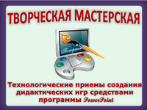 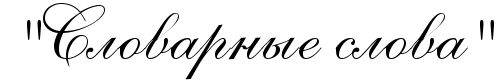 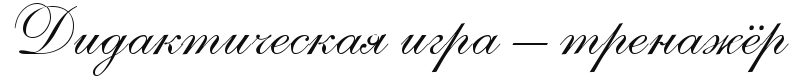 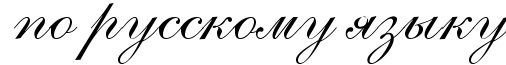 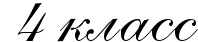 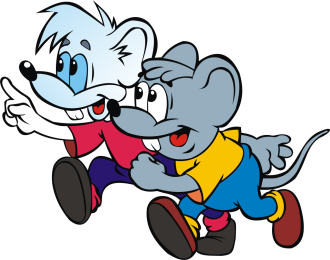 Правила игры
К каждому из героев мультфильма 
«Кот Леопольд» присоединена карточка 
со словарным словом. 
Карточки движутся вместе с героями. 
Вам нужно успеть найти нужные слова и кликнуть мышью по карточке. Если вы ответите неверно,
 то слово «покраснеет».
Успехов в игре!
Какие слова пишутся с буквой Е?
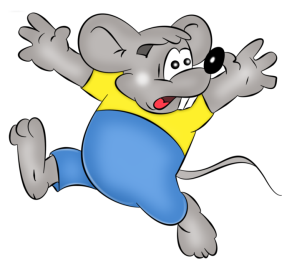 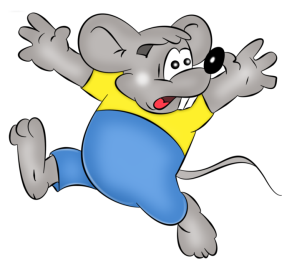 медведь
м.дведь
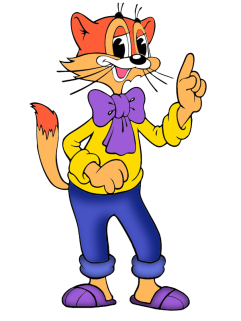 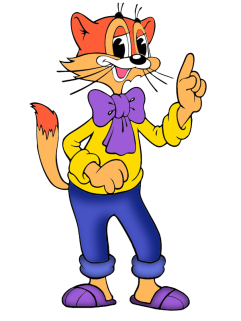 помидор
пом.дор
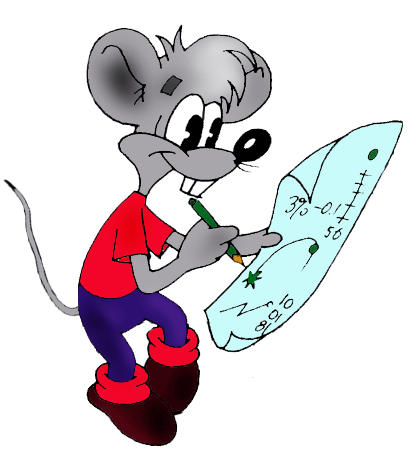 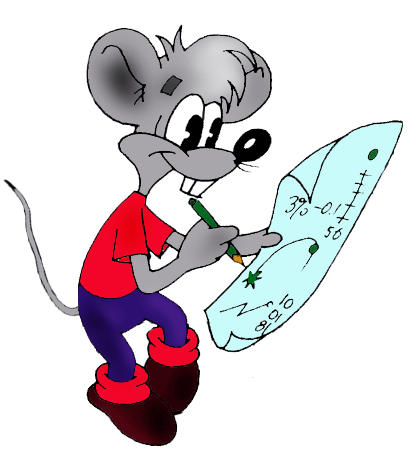 пенал
п.нал
Какие слова пишутся с буквой И?
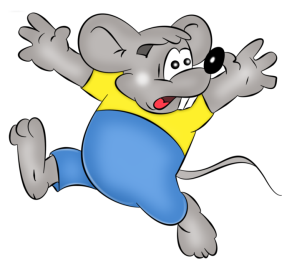 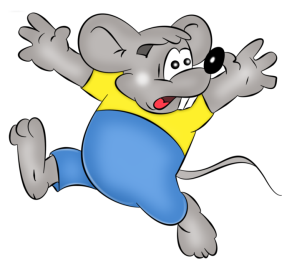 дежурный
д.журный
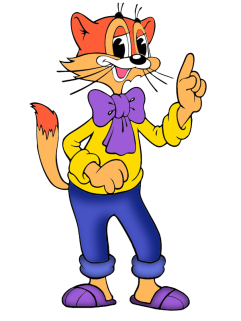 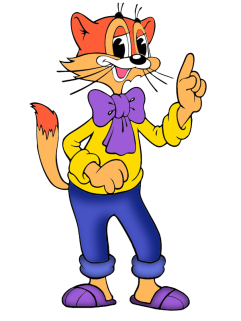 директор
д.ректор
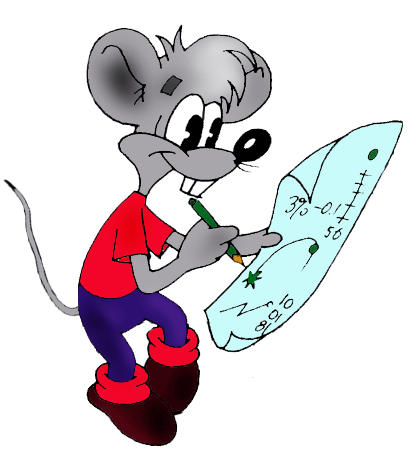 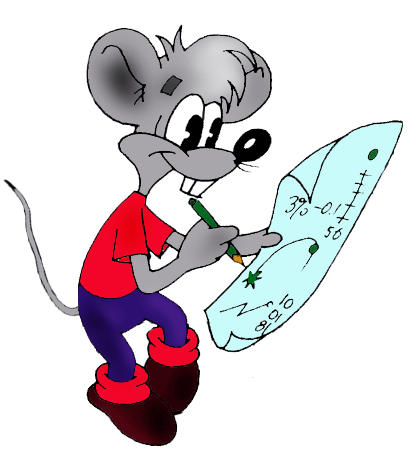 жилище
ж.лище
Какие слова пишутся с буквой О?
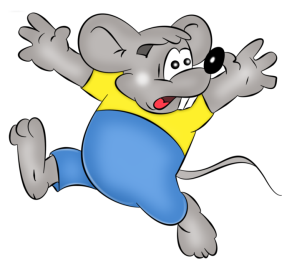 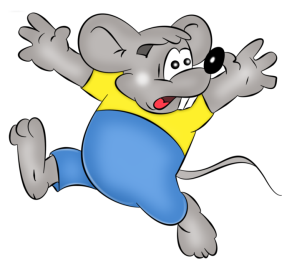 доверие
д.верие
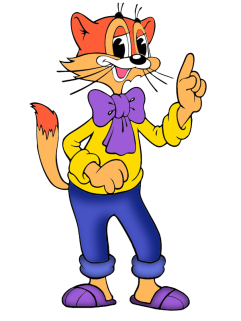 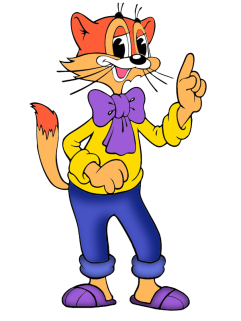 солдат
с.лдат
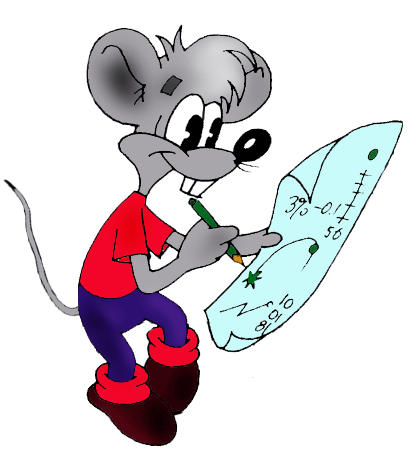 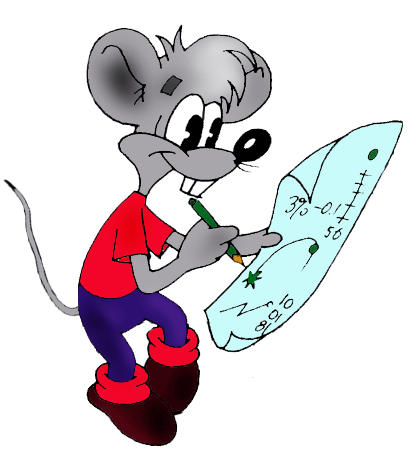 завод
з.вод
Какие слова пишутся с буквой А?
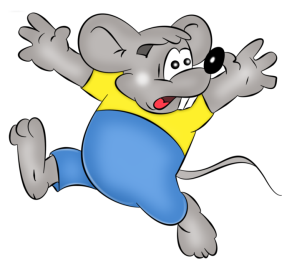 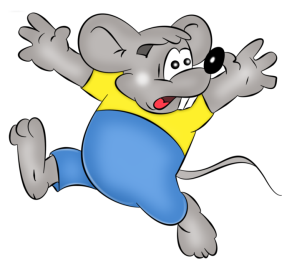 капуста
к.пуста
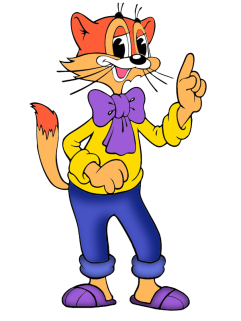 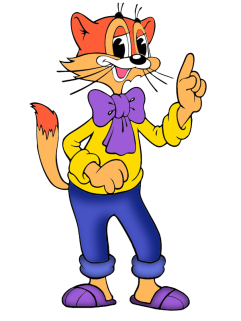 фойе
ф.йе
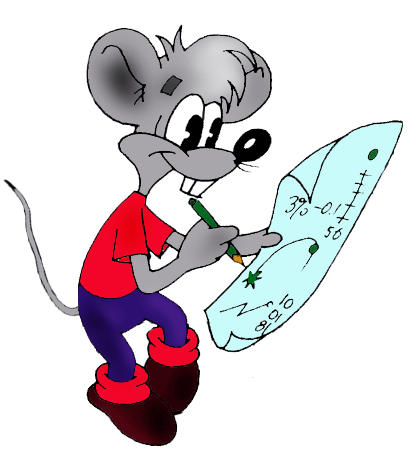 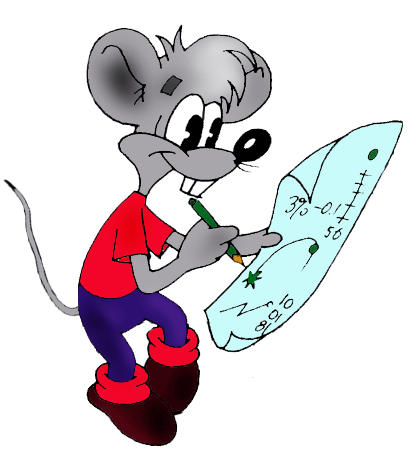 квартира
кв.ртира
Какие слова пишутся с буквой Ё?
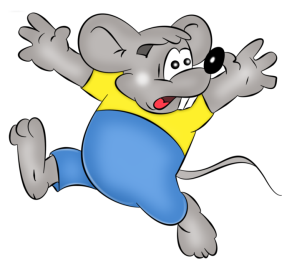 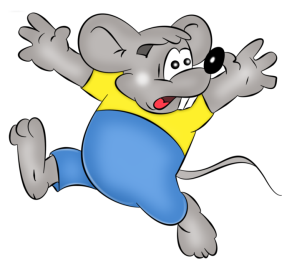 чёрный
ч.рный
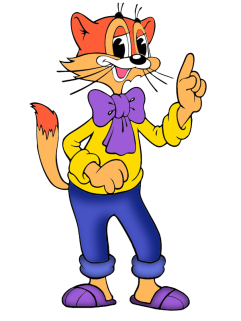 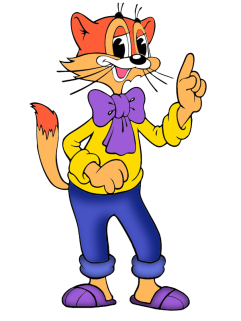 жёлтый
ж.лтый
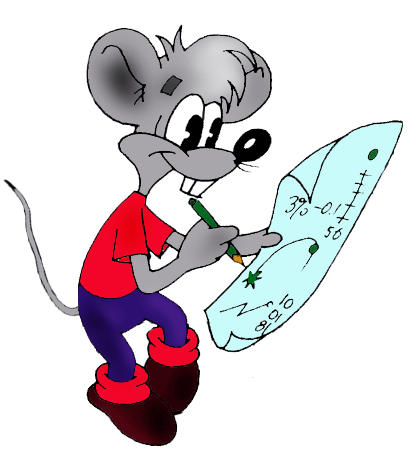 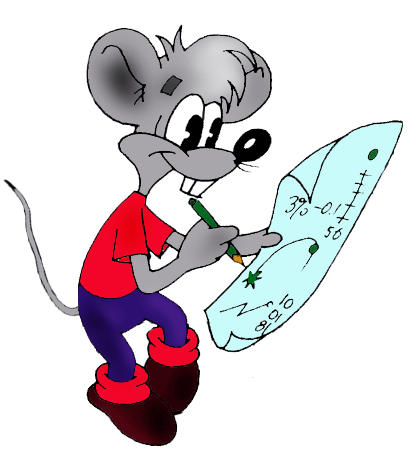 хорошо
хорош.
Источники:МышиФонМышьМышьКотОнлайн генерация надписейЛоготип ТМАствацатуров Георгий Осипович – автор приёма
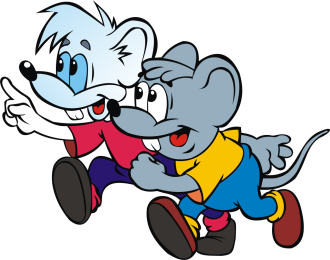